Diego Rodríguez de Silva y Velázquez
(June 6, 1599 – August 6, 1660)
By Daryna Moroz
Form 10-A
Hrebinka gymnasium
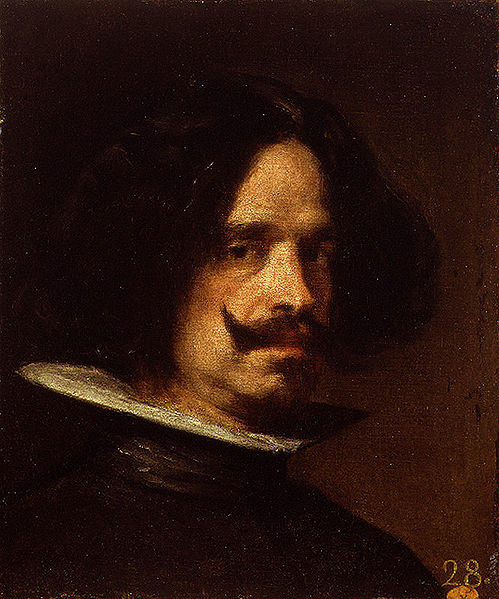 Diego Velázquez was a Spanish painter who was the leading artist in the court of King Philip IV and one of the most important painters of the Spanish Golden Age.
He was an individualistic artist of the contemporary Baroque period, important as a portrait artist. 
Culminating in the production of his masterpiece Las Meninas (1656). This is my favorite work.
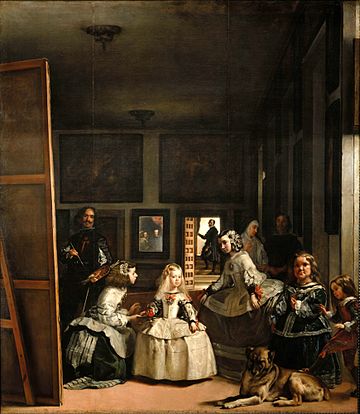 First trip to Italy(1629–30)
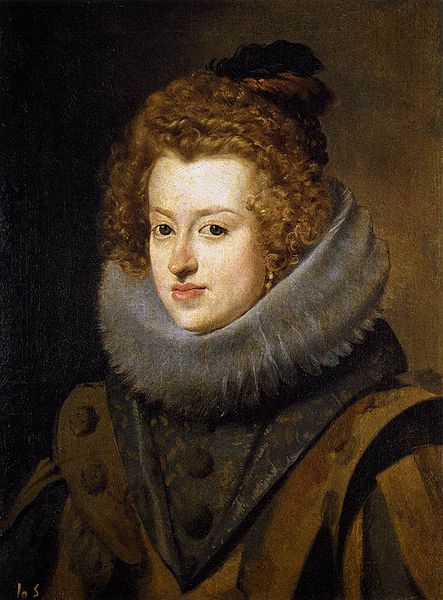 Title: Portrait of Maria Anna;
Date: 1630;
Dimensions (cm): 59.5 × 45.5
Collection: Museo del Prado, Madrid.
Title:Joseph's Tunic;
Date: 1630;
Dimensions (cm): 223 × 250;
Collection: El Escorial,San Lorenzo de El Escorial.
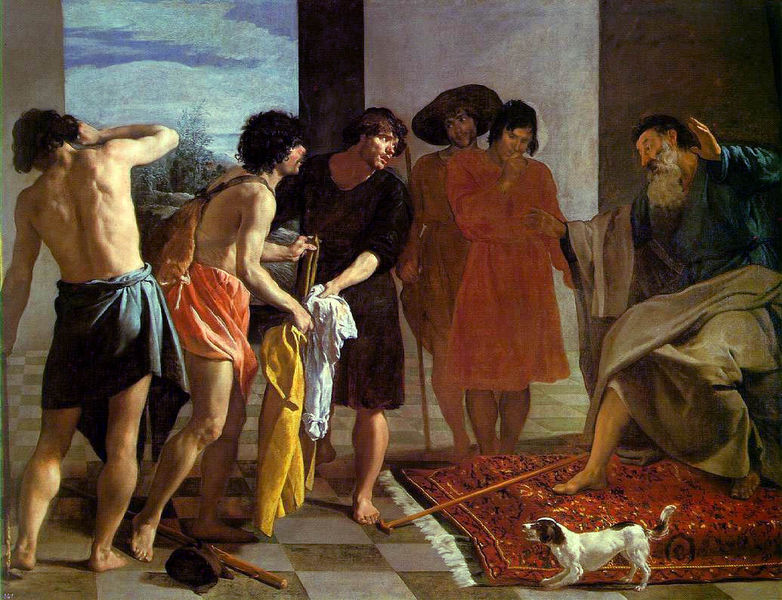 Title: Apollo in the Forge of Vulcan;
Date: 1630;
Dimensions (cm): 222 × 290;
Collection: Museo del Prado, Madrid.
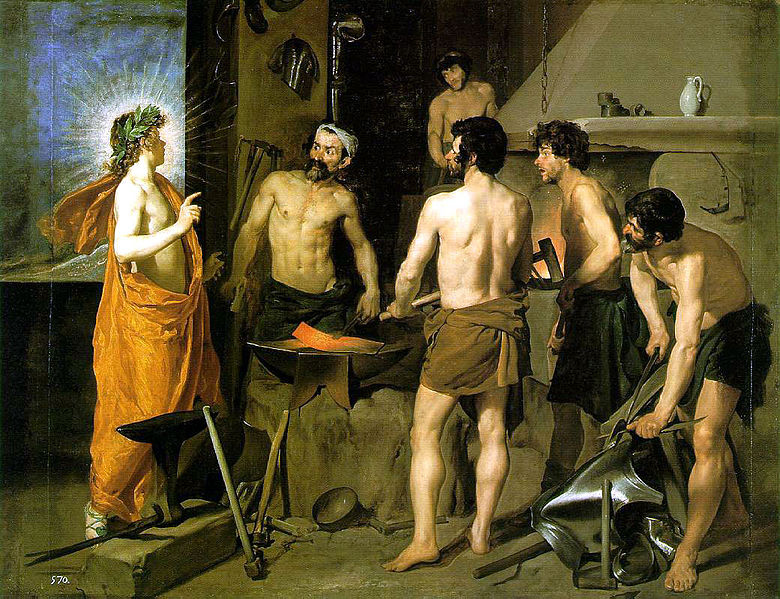 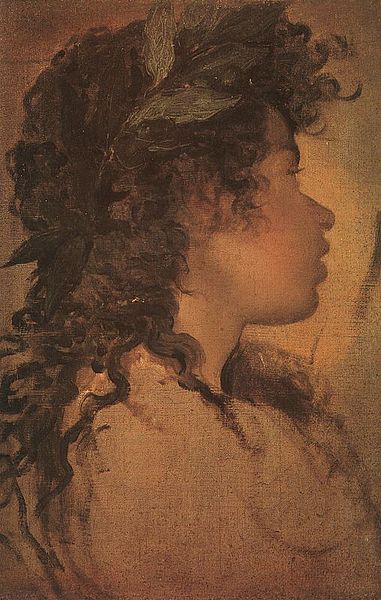 Title: Cabeza de Apolo;
Date: 1630;
Dimensions (cm): 36 × 25;
Collection: Private collection, New York.
Title: El Pabellón de Cleopatra-Ariadna;
Date: 1630;
Dimensions (cm): 44.5 × 38.5;
Collection: Museo del Prado, Madrid.
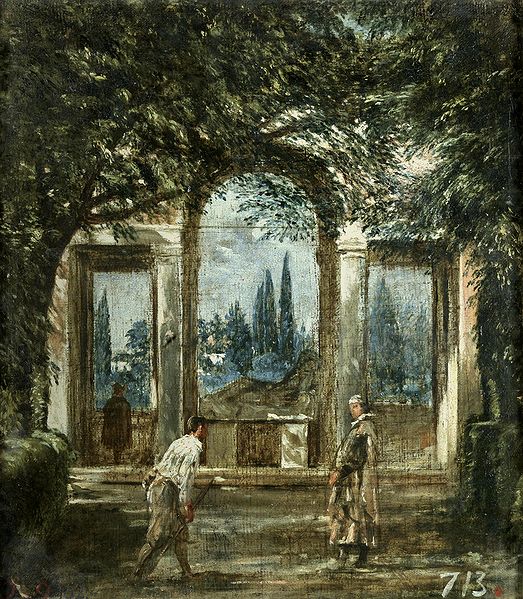 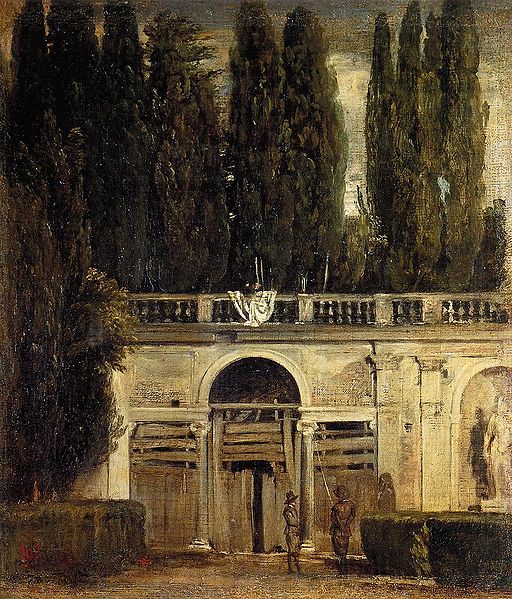 Title: View of the Garden of the Villa Medici;
Date: 1630;
Dimensions (cm): 48.5 × 43;
Collection: Museo del Prado, Madrid.
Second trip to Italy (1649–51)
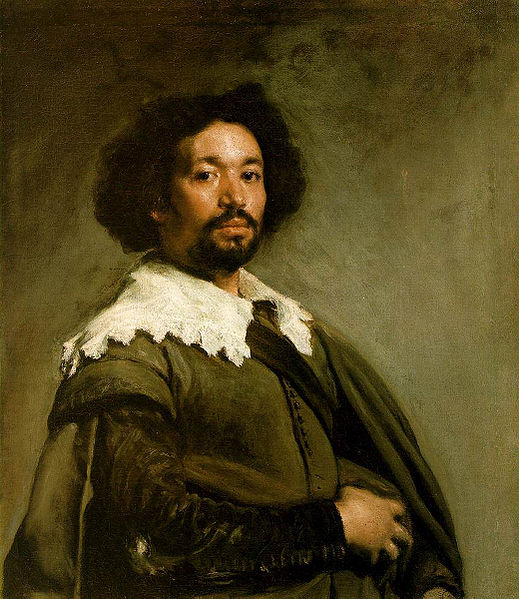 Title: Portrait of Juan de Pareja;
Date: 1649–1650;
Dimensions (cm): 81.3 × 69.9;
Collection: Metropolitan Museum of Art, New York.
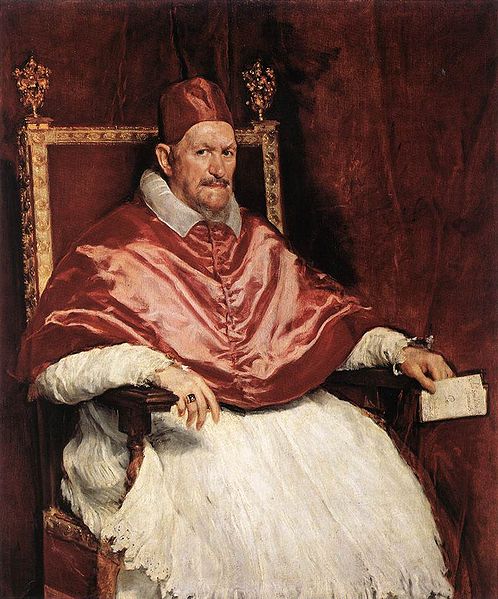 Title: Portrait of Innocent X;
Date: 1650;
Dimensions (cm): 140 × 120;
Collection: Doria Pamphilj Gallery, Rome.
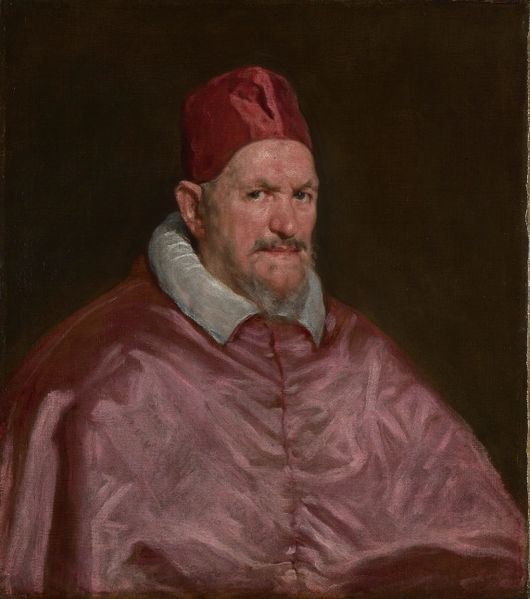 Title: Innocent X;
Date: 1650;
Dimensions (cm): 82 × 71.5;
Collection: Apsley House, London.
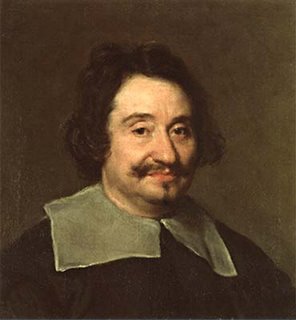 Title: El llamado barbero del Papa;
Date: 1650;
Dimensions (cm): 50.5 × 47;
Collection: Museo del Prado, Madrid.
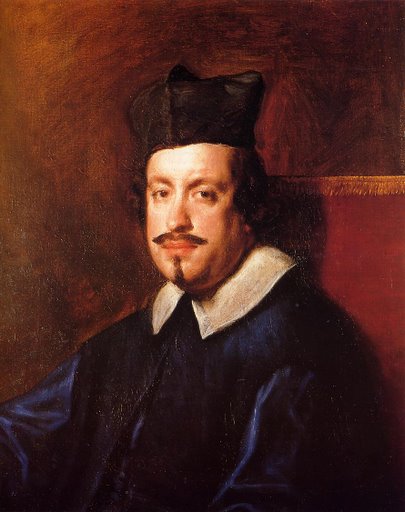 Title: Camillo Massimi;
Date: 1650;
Dimensions (cm): 73.6 × 58.5;
Collection: Kingston Lacy, Dorset .
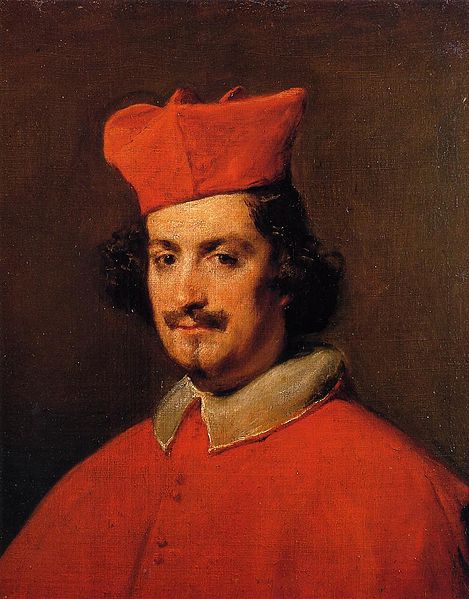 Title: El cardenal Astalli;
Date: 1650–1651;
Dimensions (cm): 61 × 48.5;
Collection: Hispanic Society of America, New York.
Thank you for your attention!